PROYECTO ALCÁNTARA
Sistema Económico Financiero de la Junta de Extremadura
Agenda
Introducción
Situación antes Alcántara
Mapa Sistemas de Información
Dificultades y problemas técnicos y funcionales
Objetivos iniciales
Modelo Alcántara:
Modelo Tecnológico
Mapa Funcional
Alcance organizativo
Integraciones Otros Sistemas
Cifras
Beneficios Generales
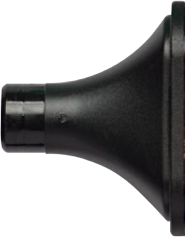 Introducción
El sistema de información ALCÁNTARA es el sistema económico financiero y presupuestario de la Junta de Extremadura, que incluye todo el ciclo contable, desde la elaboración del anteproyecto de presupuestos hasta la rendición de la cuenta anual.

Se inicio su desarrollo en junio de 2018, realizándose la puesta en producción en enero del año 2020.
Situación antes Alcántara
Mapa sistemas información previos
ConexFACe
Patrimonio
Elaboración (Siprex)
Modificaciones (Siemprex)
19 Sistemas de Información con 8 tecnologías diferentes, la mayoría obsoletas.  
12 Sistemas sustituidos por Alcántara, permaneciendo el resto con adaptaciones parciales.
BSCAEX
Sistemas, subvencionesy ayudas
Fondos Europeos (Sifoex)
Contabilidad (Siccaex)
Gestión OP (Sigex)
Nóminas (Sirhus/Profex)
Tesorería
(TAYA, Cuentas corrientes, Gestión de embargos, Caja de depósitos, Registro de pagos)
Tributos (Dehesa)
Deuda Pública (Sage)
Situación antes Alcántara
Dificultades y problemas
Datos con poca calidad
Datos Duplicados en distintos sistemas
Falta de integridad de los datos
Fiabilidad
Problemas en los procesos de gestión
Dificultad para ofrecer servicios al ciudadano y otros organismos
Gestión
Documentación papel
Firmas manuales
Papel
Dificultad para abordar cambios normativos
Problemas de seguridad
Poca disponibilidad de los servicios
Obsolescencia
Tramitacion externa sistemas
Manual
5
Objetivos iniciales
InterOperabilidad
Dato Único
Seguridad
TRANSFORMACIÓN
DIGITAL
Fiabilidad
Servicios Telemáticos
Trazabilidad
Flexibilidad
Tramitación electrónica
Documentación electrónica
Firma certificado
Modelo Alcántara
Modelo Tecnológico
Modelo Tecnológico
Cuadros de Mando
BI / BO
Sistema de Información
Migración de  Históricos
CENTRAL DE INFORMACIÓN
SERVICIOS AL CIUDADANO
ADMINISTRACIÓN
ELECTRÓNICA
S4HANA
Portal de Transparencia
CatálogoEntes
Gestión de Expedientes
Sede Electrónica
Expediente Contratos
Expediente Contable
Expediente Subvenciones
Saldos Bancos propios
Áreas
CIMCA Entes Alcántara
Informes Central Información
Económico-Financiero
CIMCA Entes NO Alcántara
ElaboraciónPresupuestos
Modificaciones Crédito
Portal de Ciudadano
Gestión Deuda Operaciones Financieras
Consolidación
Contabilidad Financiera
Terceros
Ejecución de Gastos e Ingresos
Gestor Documental Content Server
Servicios Telemáticos
C. Extrapresupuestaria
Calculo déficit
Activos Fijos
Tesorería
PortaFirmas
Regla del gasto
Cuenta Anual
Interfase otros Sistemas de Información
Otros Informes
RRHH
(SIRHUS y DOCENTE)
Vivienda (VIVEX)
Sanidad
(JARA)
Gestores Subvenciones
Tributos
DEHESA
Facturas
FACe
 SIREX
EDITRAN
Modelo Alcántara
Mapa Funcional
Cuenta General
Elaboración del Presupuesto
Modificaciones Crédito
Tesorería
Terceros
Caja Depósitos
Habilitaciones
Ejecución de Gastos
Ejecución de Ingresos
Embargos
Consola de Facturas
Contabilidad Extrapresupuestaria
Contratos
Subvenciones
Cuadro de Mandos
Contabilidad Financiera
ActivosFijos
Operaciones
Financieras
Indemnizaciones
Central de Información
Modelo Alcántara
Alcance Organizativo
Administración General de JEX
CES
Presidencia de la Junta
Vicepresidencia primera y Consejería de Hacienda y Administración Pública
Vicepresidencia segunda y Consejería de Sanidad y Servicios Sociales
Consejería de Agricultura, Desarrollo Rural, Población y Territorio
Consejería de Economía, Ciencia y Agenda Digital
Consejería de Educación y Empleo
Consejería de Movilidad, Transporte y Vivienda
Consejería de Igualdad y Cooperación para el Desarrollo
Consejería de Cultura, Turismo y Deportes
Consejería para la Transición Ecológica
CONSEJO JUVENTUD
Servicio Extremeño Público de Empleo
SEPAD
Instituto de Consumo
EPESEC
Instituto de la Juventud
Agencia Extremeña de Cooperación Internacional para el desarrollo
Instituto de Estadística
INSTITIUTO MUJER
CICYTEX
SES
Modelo Alcántara
Integraciones con Otros Sistemas
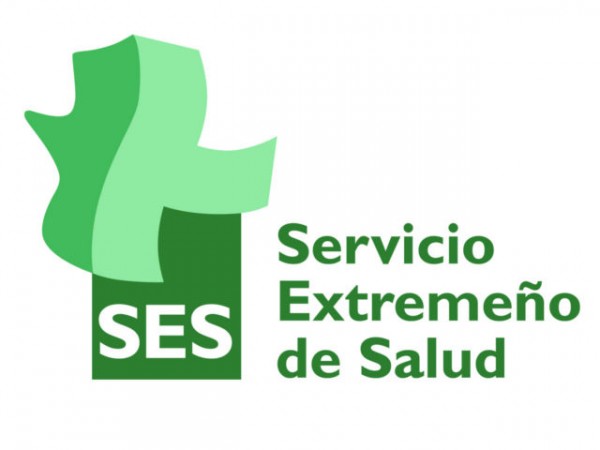 JARA
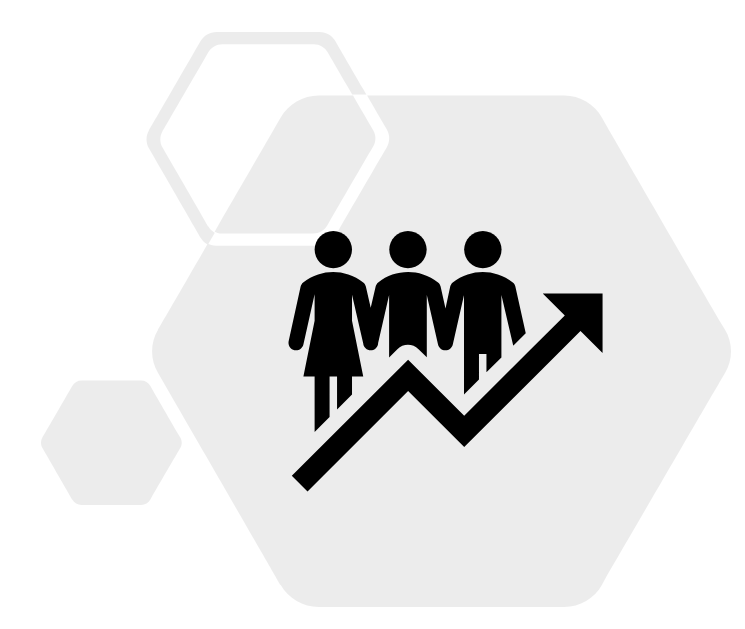 EDITRAN
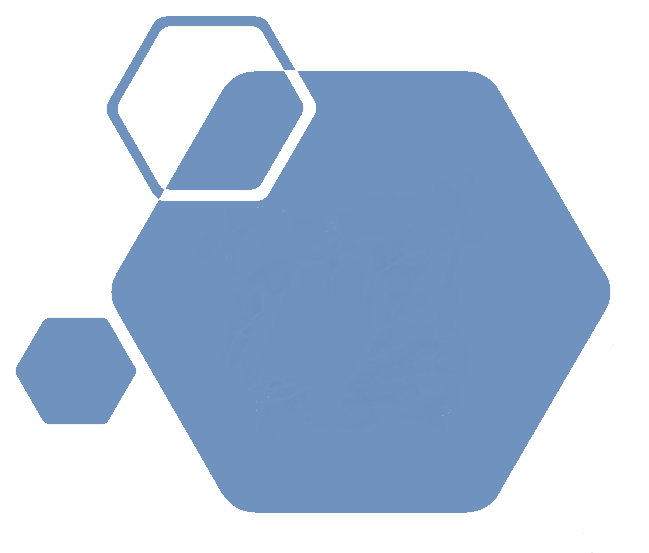 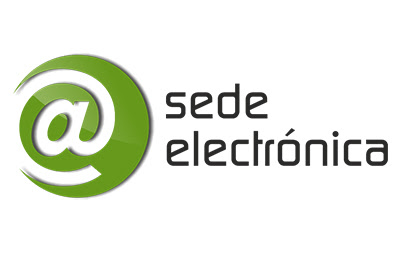 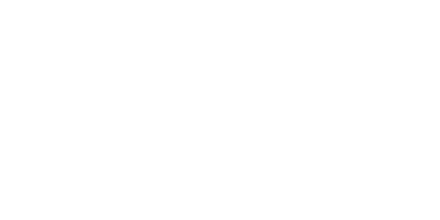 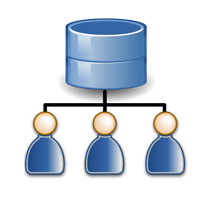 SISTEMAS GESTIÓN
AYUDAS/SUBVENCIONES
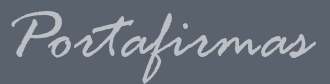 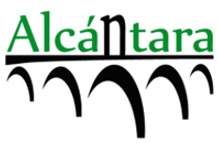 DIRECTORIO ACTIVO CORPORATIVO
PUENTE
ALCÁNTARA
Fondos europeos
SiFoEx
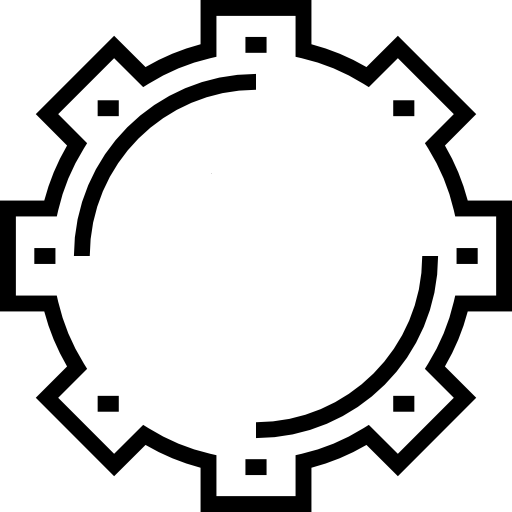 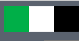 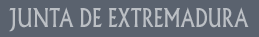 Sistemas 
de              RRHH
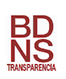 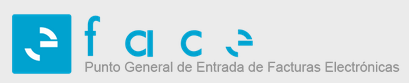 Cifras - 2020
5 Sociedades Financieras – 11 Oficinas Presupuestarias – 44 Cuentas Autorizadas/Auxiliares
1.400 usuarios nominales aproximadamente
69.900 Exp. Gasto / 9.200 Exp. Subvención  / 22.500 Exp. Contratación
102.000 Facturas / 16.000 Indemnizaciones
360.000 Documentos administrativos
210.000 Doc. FI Pagos PAC / 263.000 Doc.Fi Pagos Dependencia / 69.500 Pagos Nomina Empleados Públicos
[Speaker Notes: Lo primero unos pocos datos para situar a los asistentes en la realidad Extremeña.
Sociodemográficos
Poco mas de 1M habitantes, 51% rural y +20% mayor de 65 años
Mucha dispersión con 
Despliegue de banda ancha, <50% del territorio.

TIC en la Admnisitración]
Beneficios generales
Dato único en sistema único: permite ofrecer servicios de calidad a ciudadanos / empresas.
Robustez en la autenticación y autorización. Seguridad, alta disponibilidad, escalabilidad e integridad, que mejora calidad servicios al ciudadano
Información de la ejecución del presupuesto en tiempo real: permite ofrecer datos fiables en Portal de Transparencia accesible ciudadanos y empresas
Empleo de estándares tecnológicos para una gestión eficiente y racional de los recursos. Permite ofrecer mejores servicios telemáticos
Mejora de la gestión mediante la estandarización de procesos y políticas ofreciendo servicios más agiles a ciudadanos y empresas.
Gestión integral y telemática: teletrabajo.
Tramitador: trazabilidad y flexibilidad ante cambios normativos u operativos
Interoperabilidad y servicios telemáticos dirigidos a ciudadanos y empresas
Posibilidad de explotación de datos con herramientas ofimáticas
¡MUCHAS GRACIAS!